Play
Grade 1/2 Social Class
Today’s Plan
Pay attention	     Talk about play        Introduce a game	Play a game
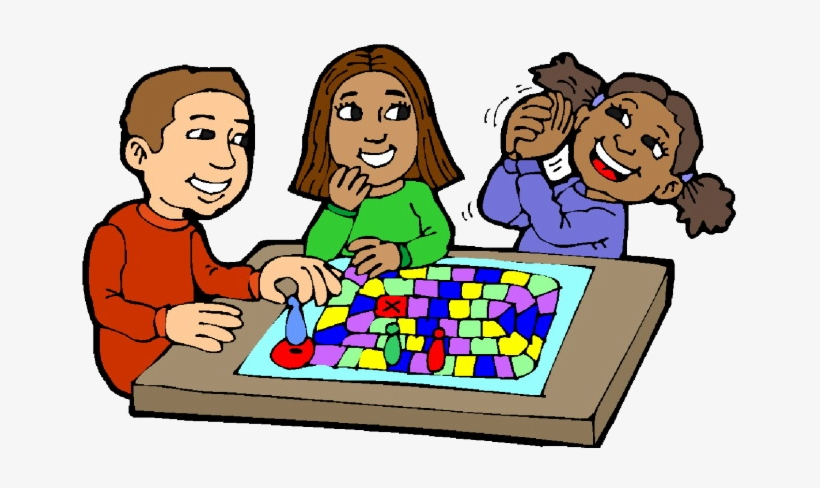 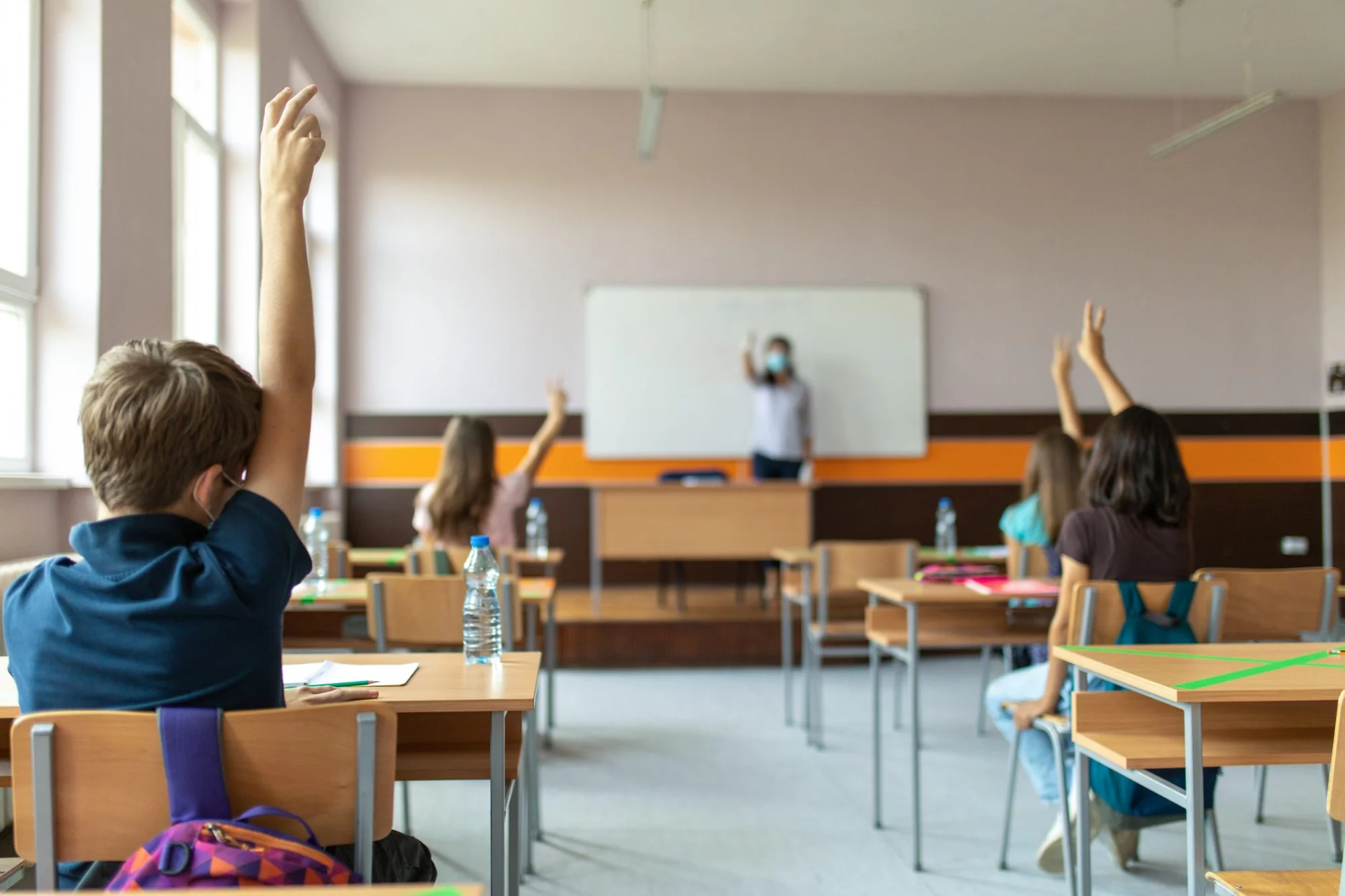 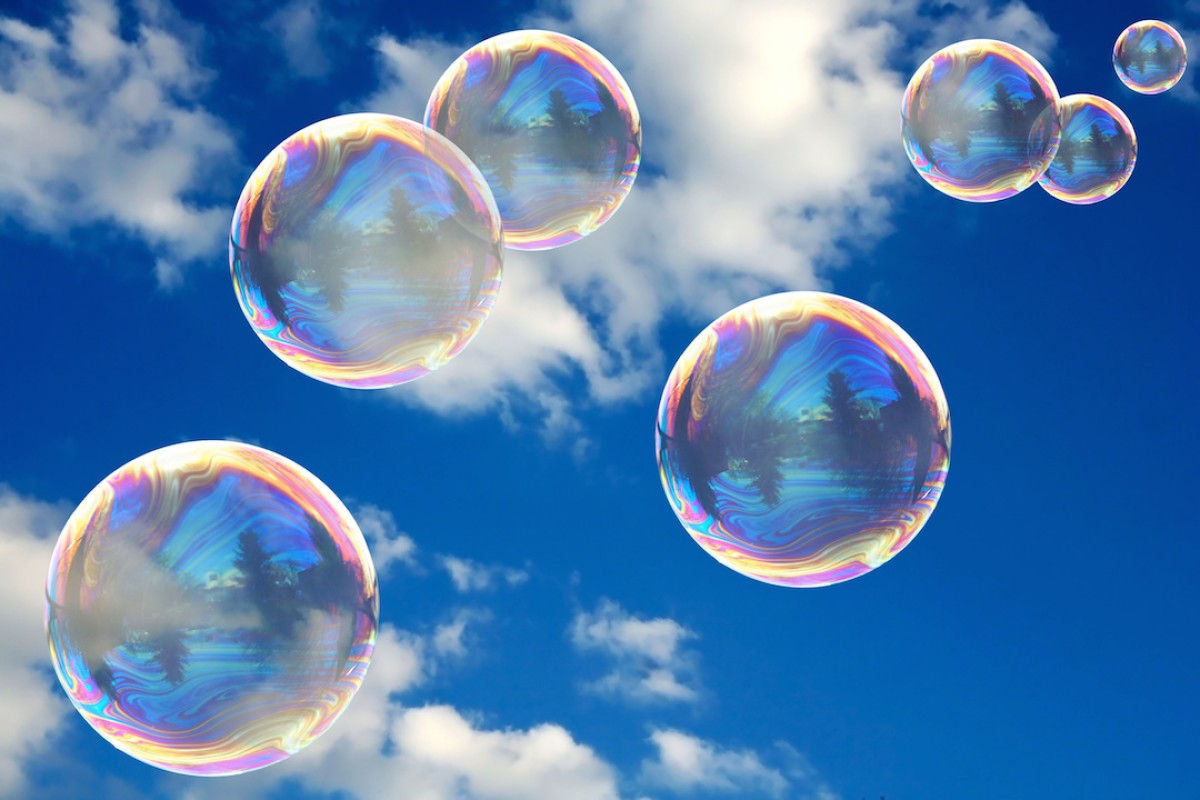 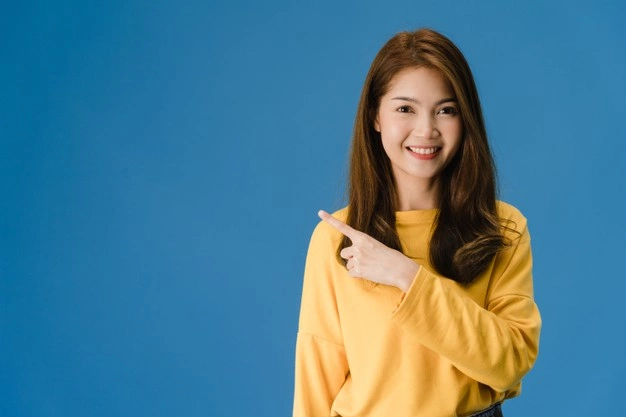 3 Parts of Play
3 Parts of Play
Set up
Play
Clean up
Where do you want to spend the most time?
How much time do you want to spend on each part?
Set up			Play			Clean up
What happens if you took too long to set up?
https://youtu.be/WsAC7LIpRmI (1:33)
Big problem or little problem?
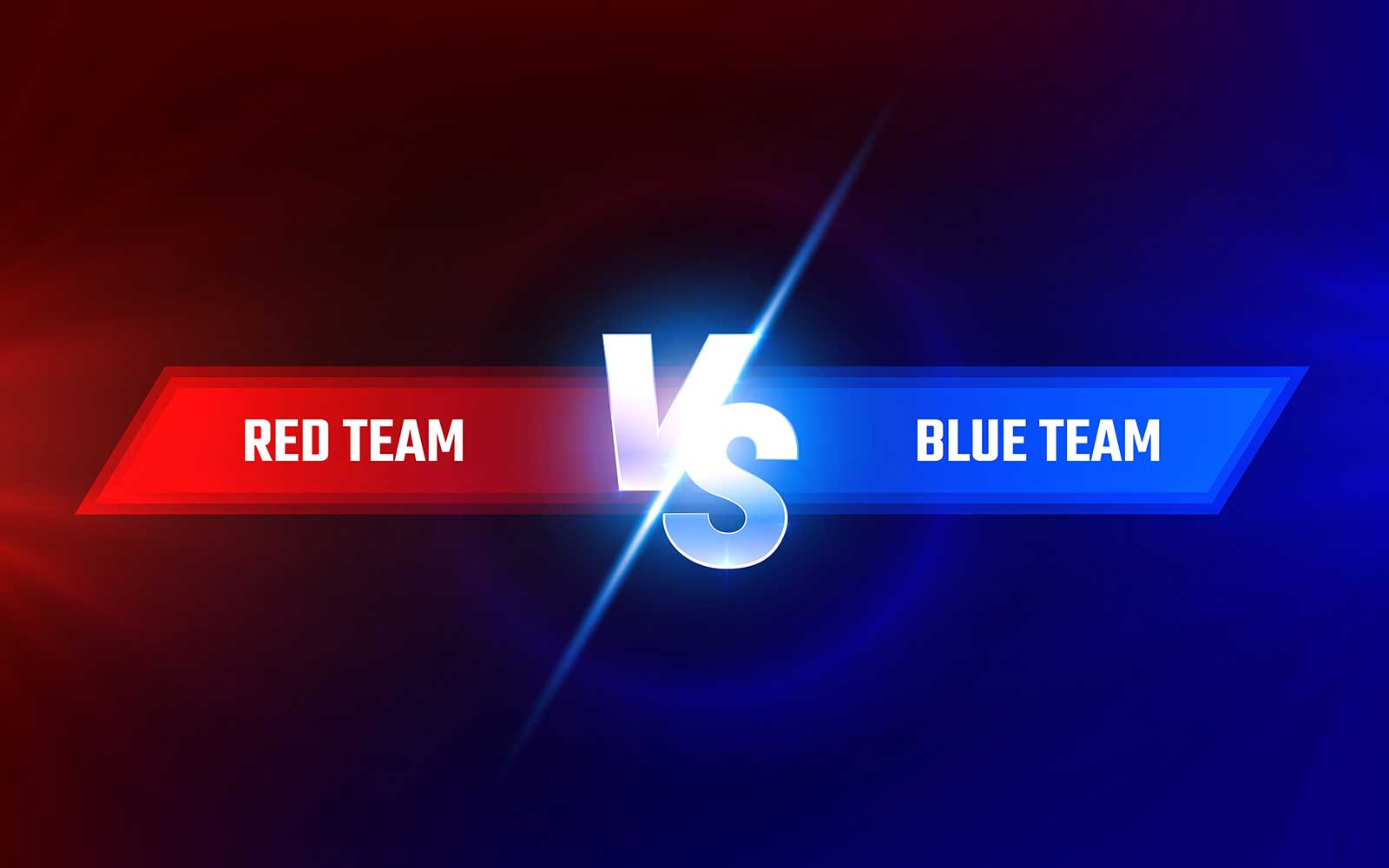 Big problem or little problem?
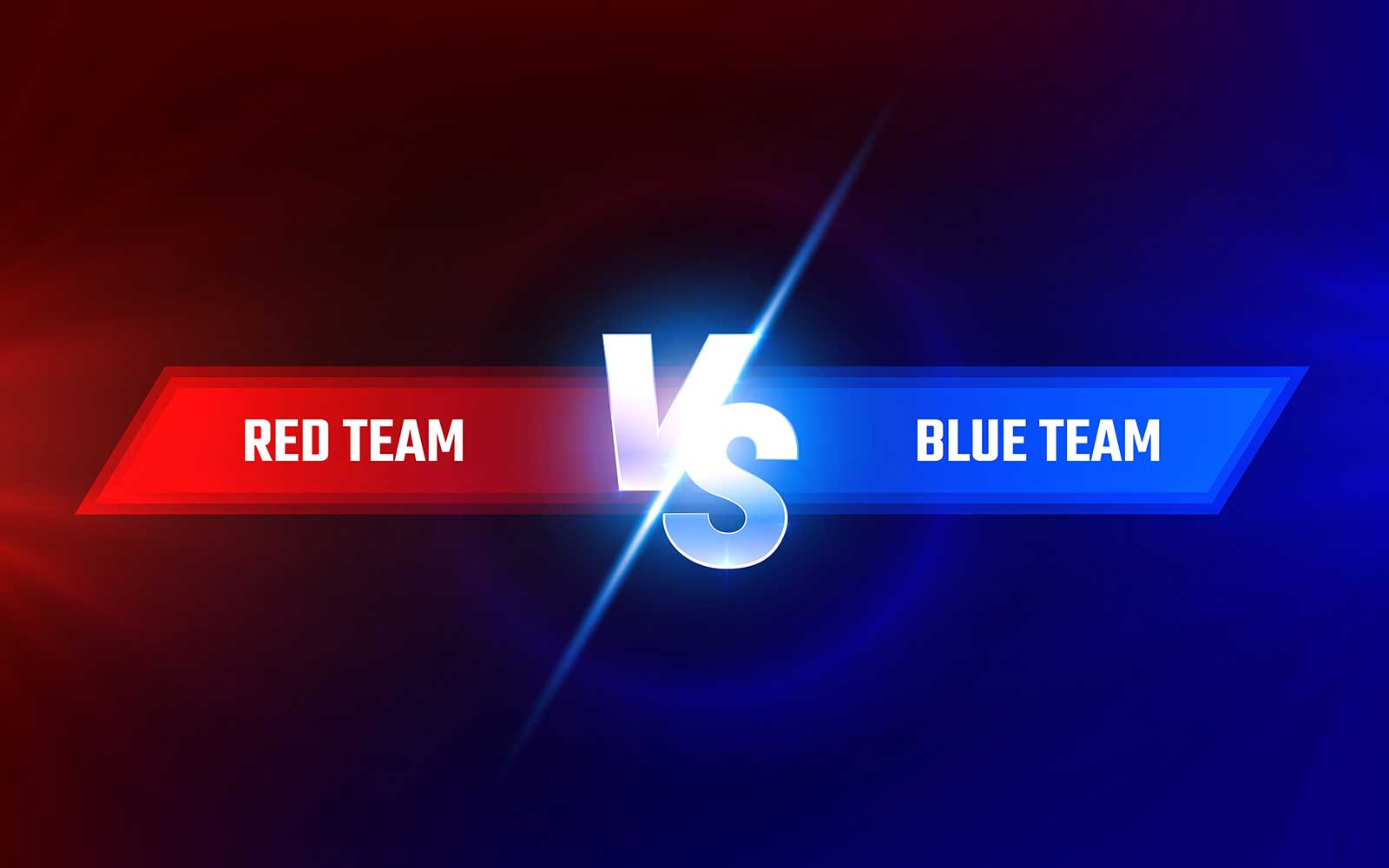 Big problem or little problem?
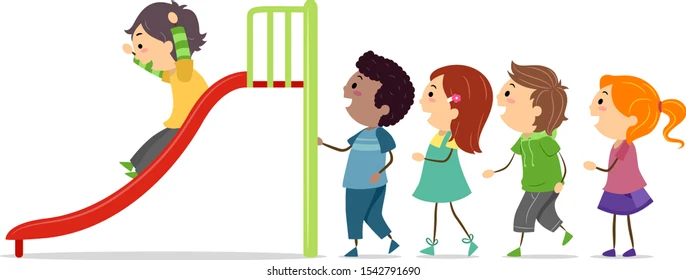 Big problem or little problem?
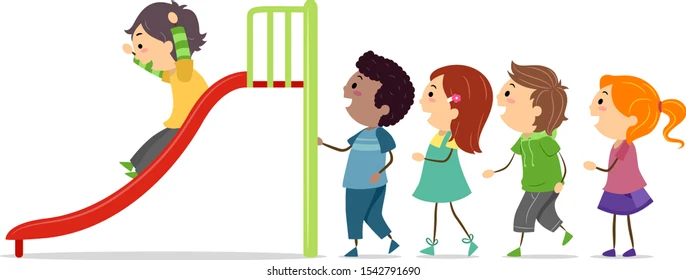 Today’s Game
What Am I?
What Am I?
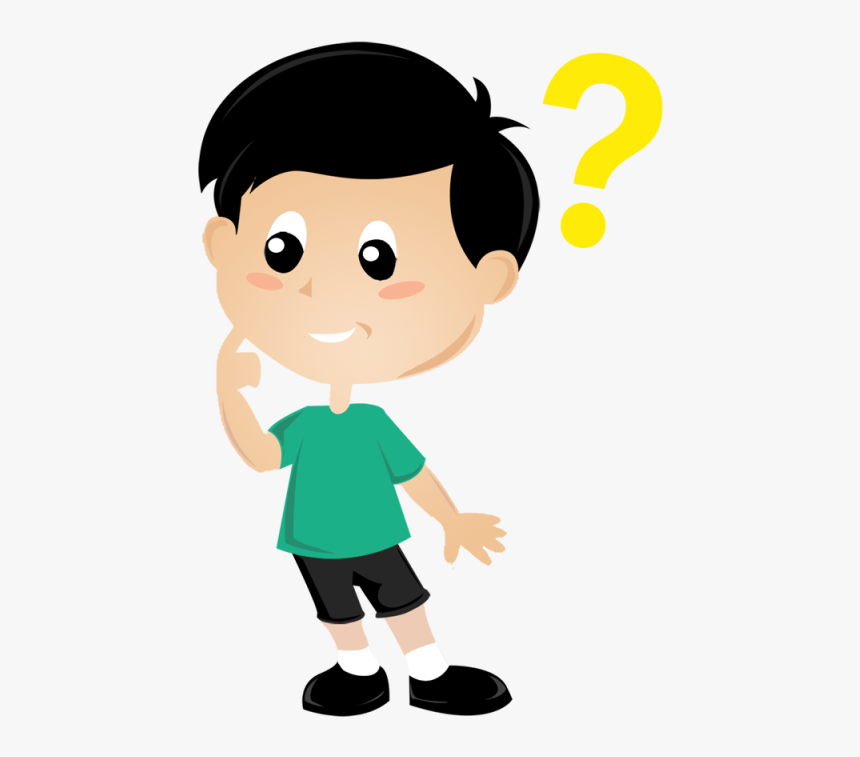 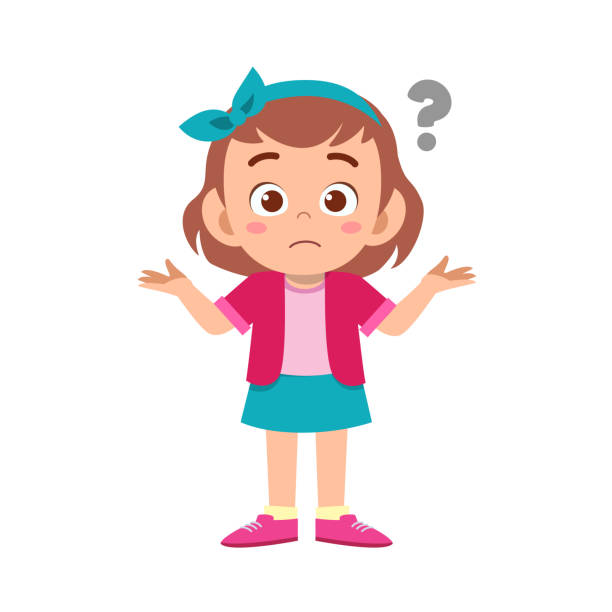 What Am I?
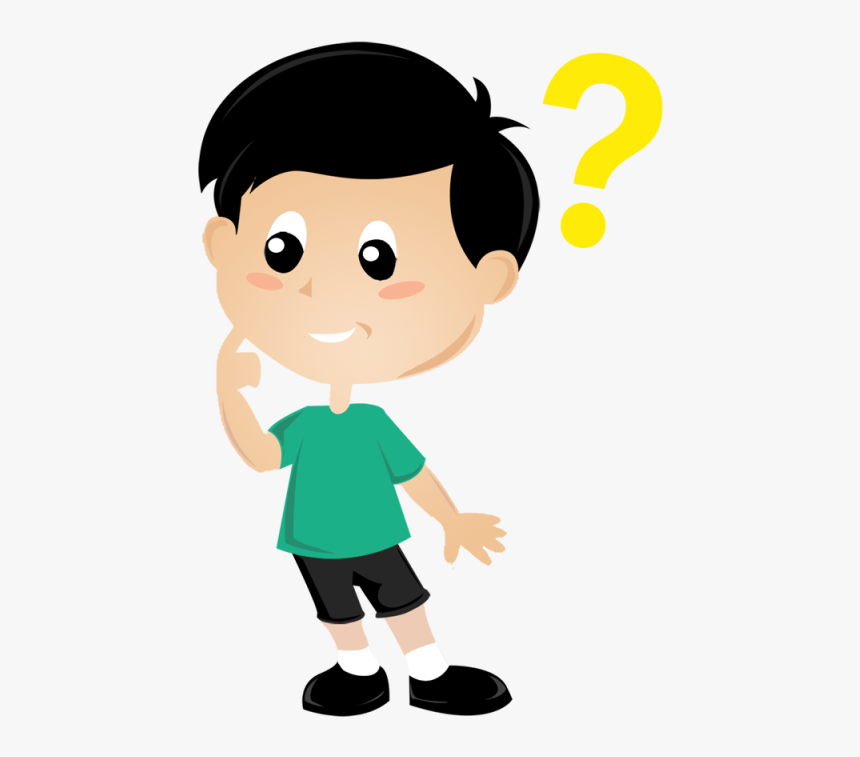 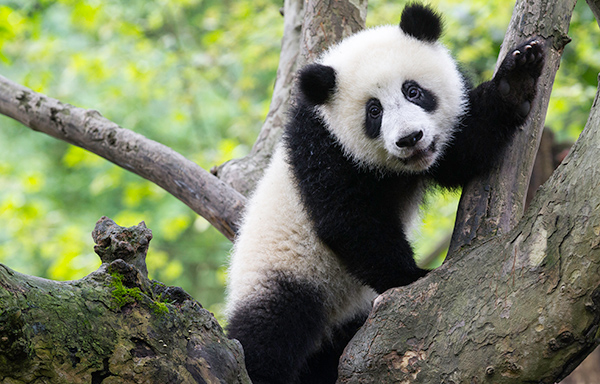 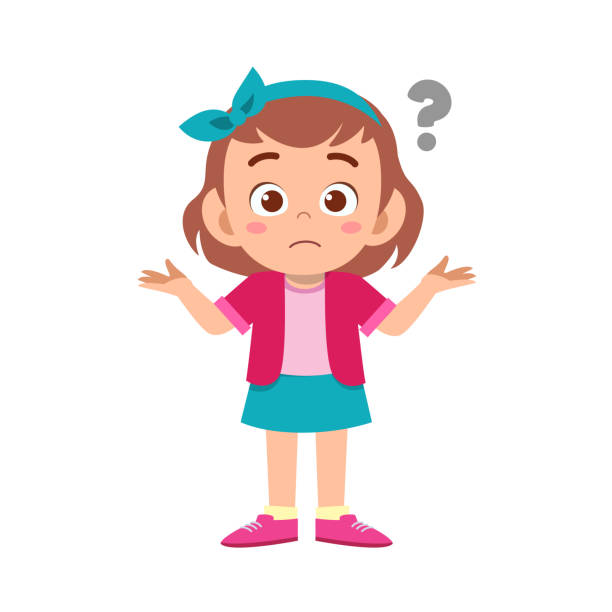 Panda
What Am I?
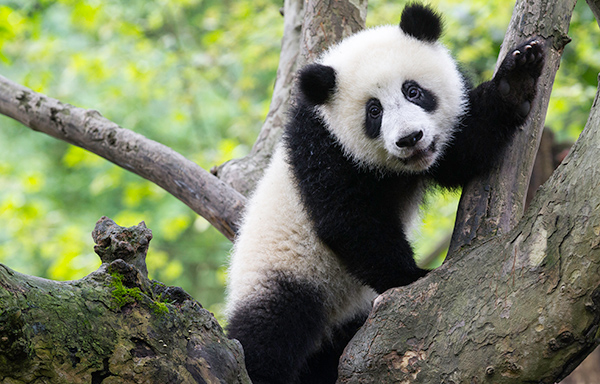 Is it an animal?
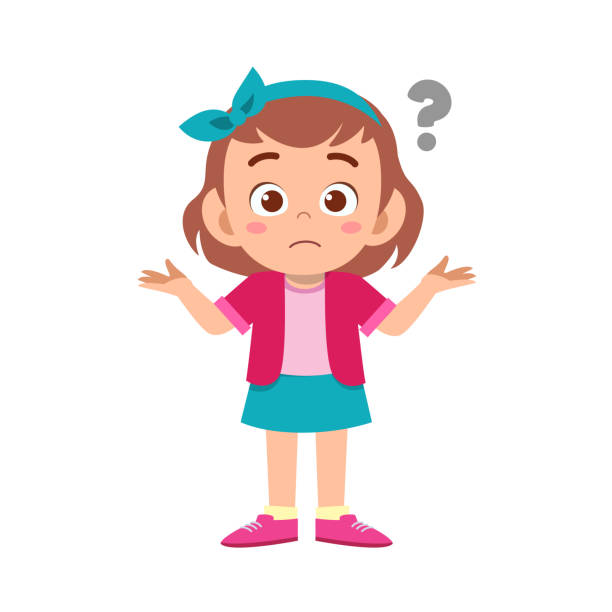 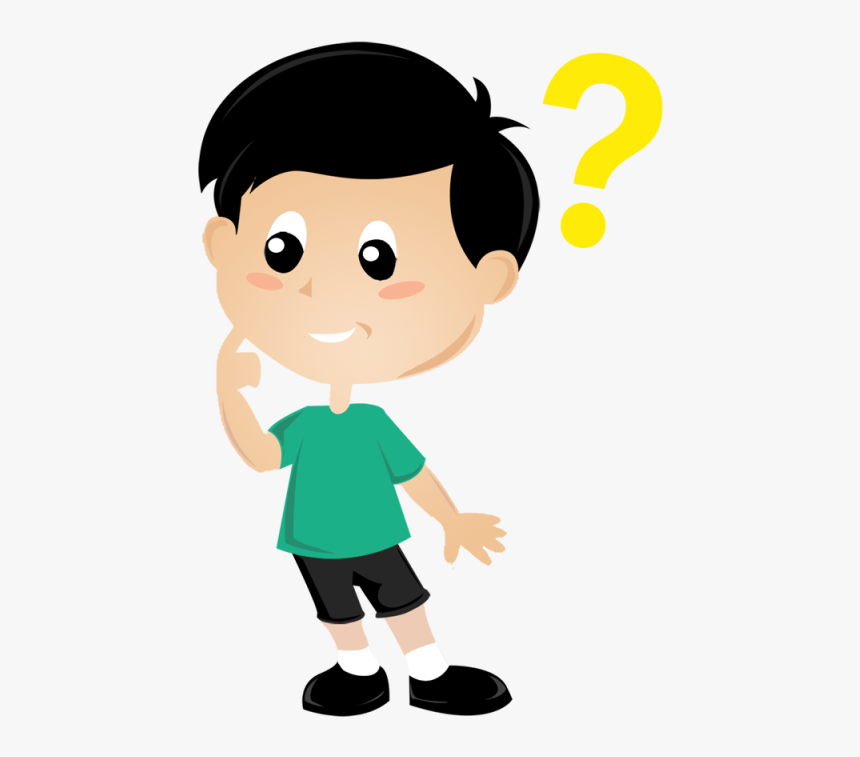 Panda
What Am I?
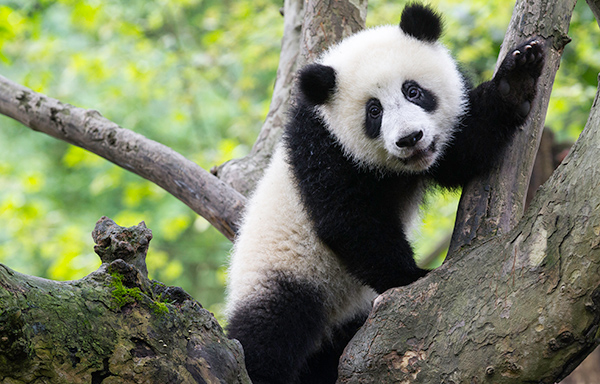 Does it have four legs?
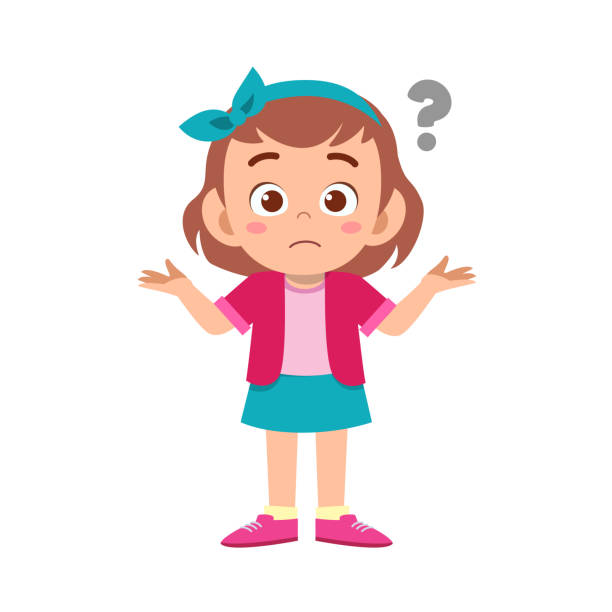 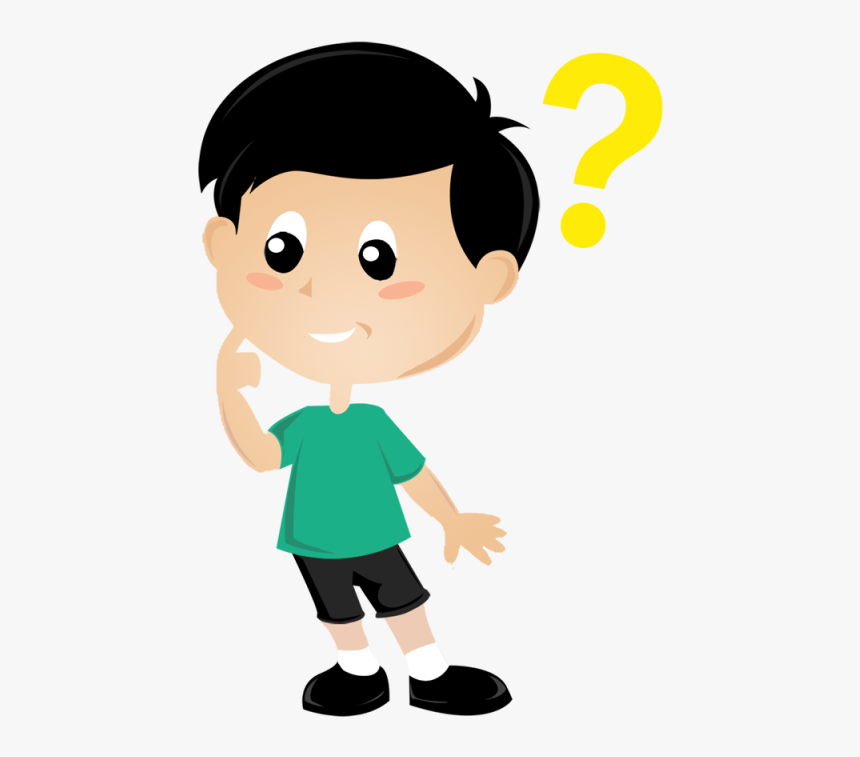 Panda
What Am I?
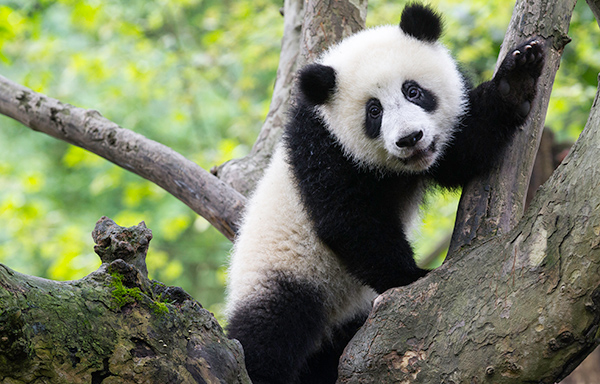 Is it chubby?
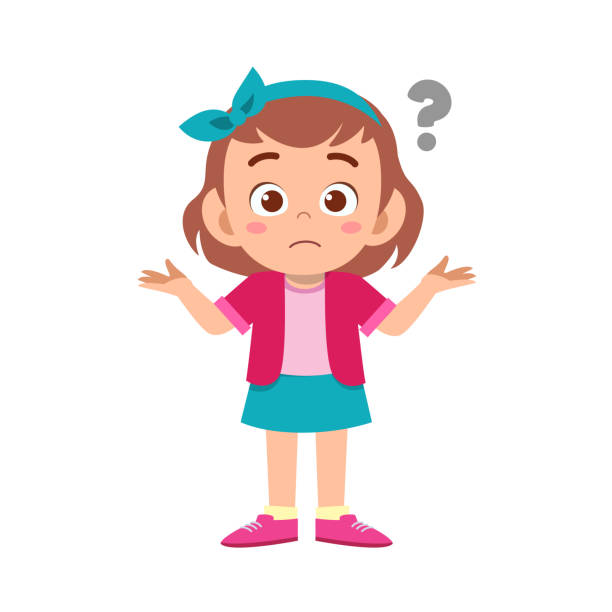 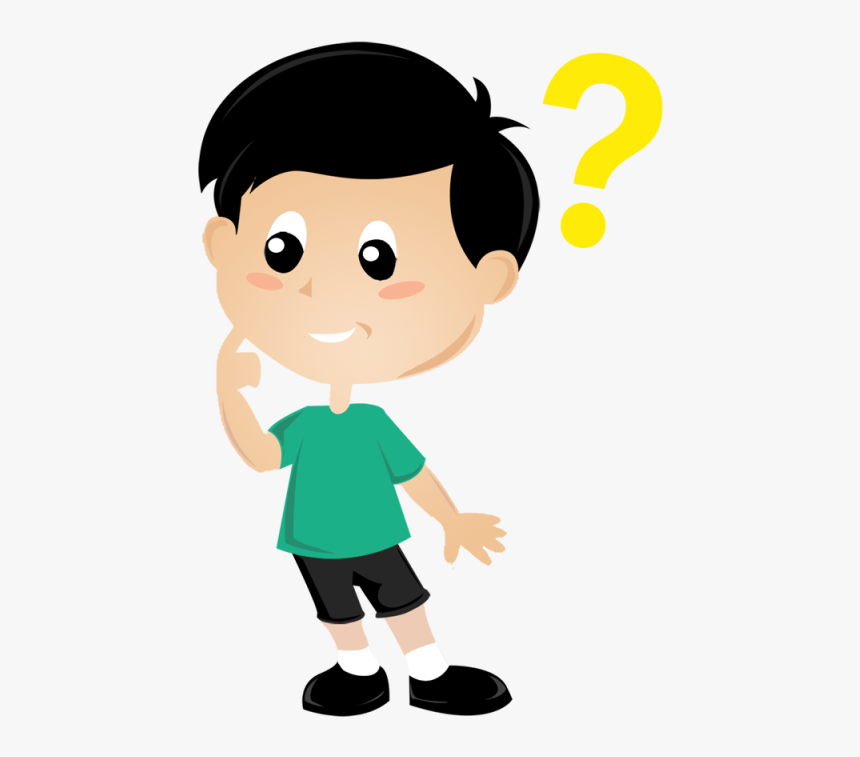 Panda
What Am I?
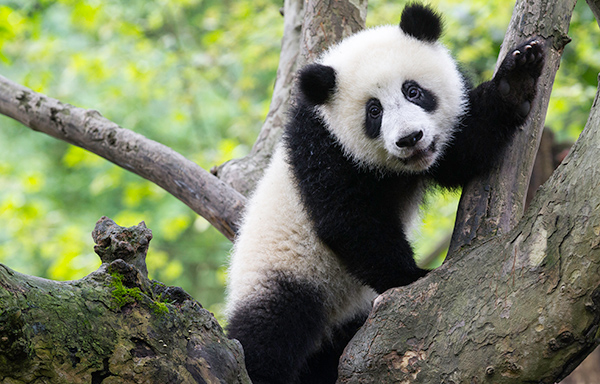 Is it a type of bear?
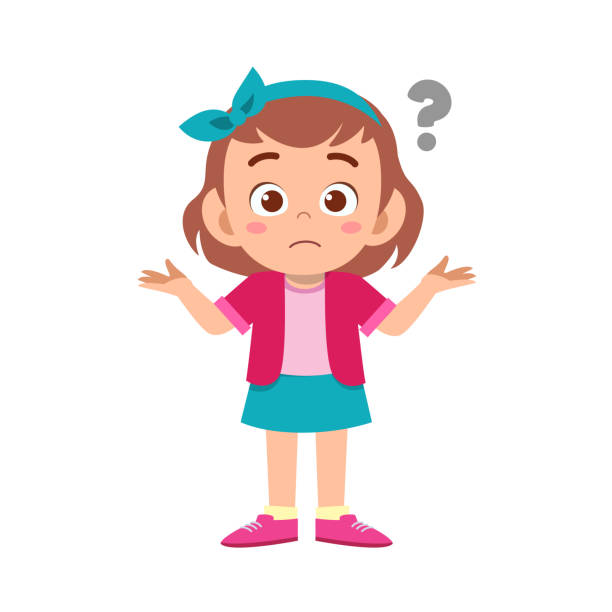 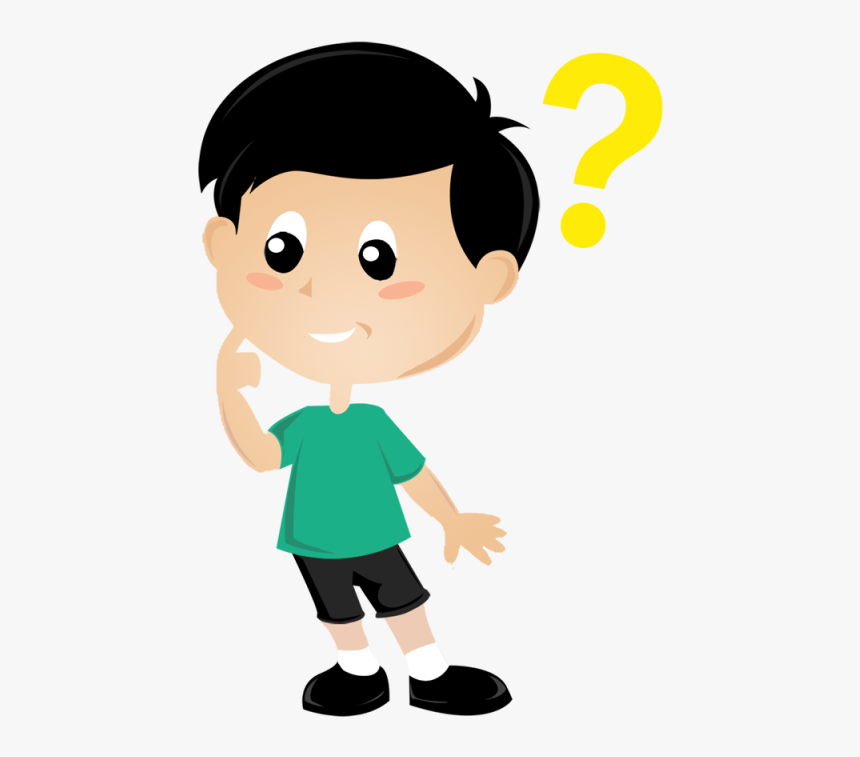 Panda
What Am I?
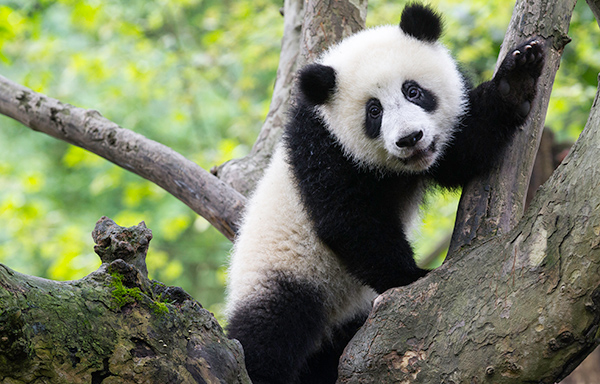 Is it brown?
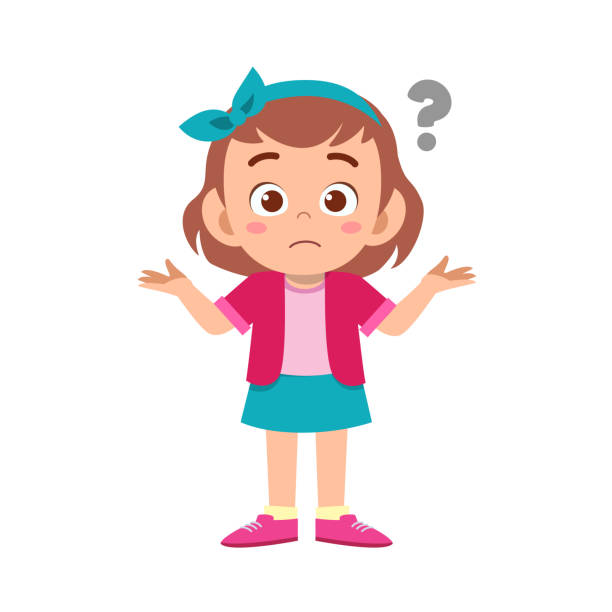 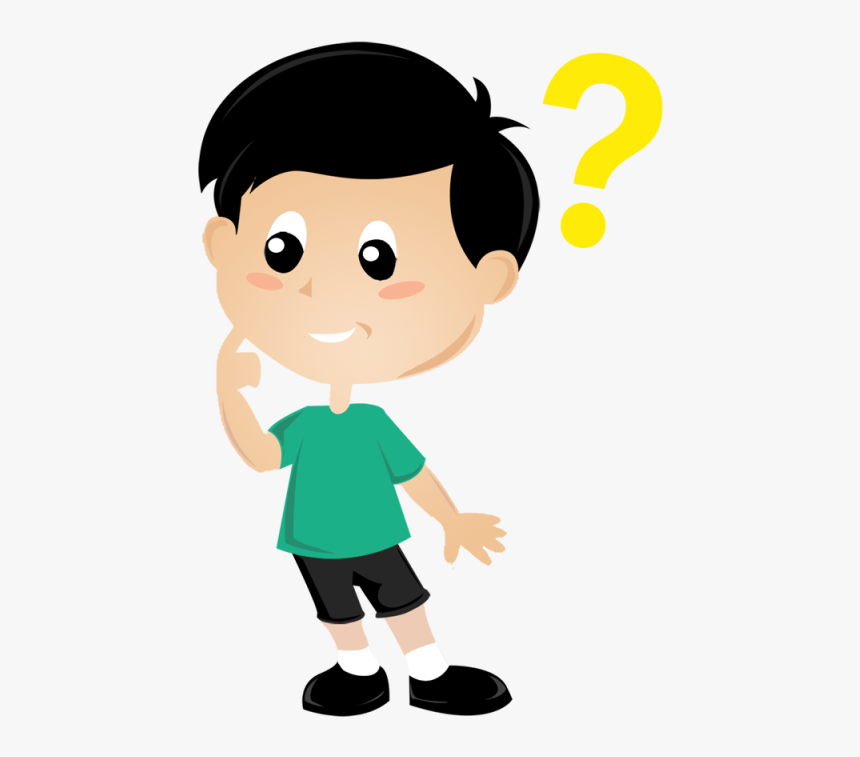 Panda
What Am I?
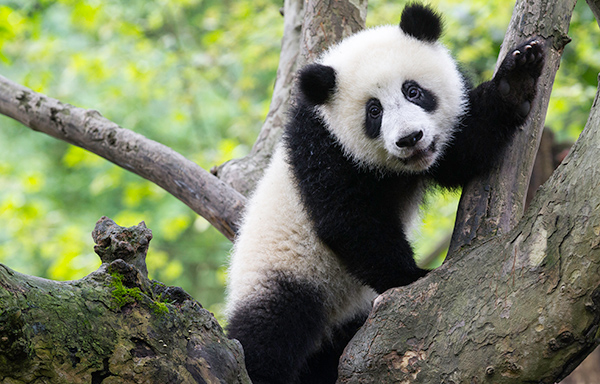 Is it a panda?
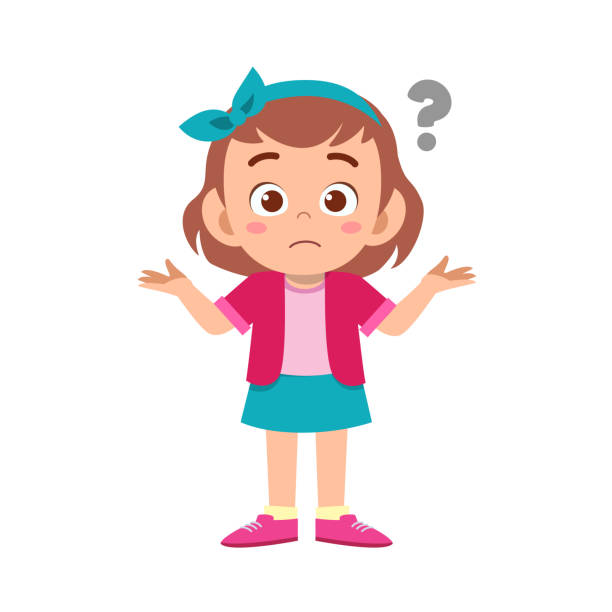 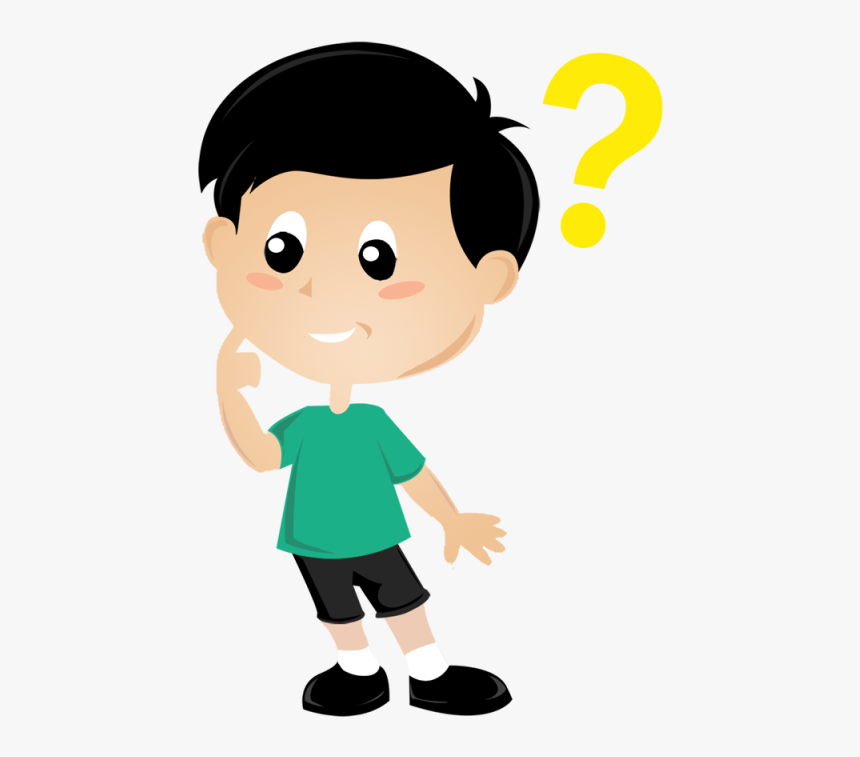 Panda
What Am I?
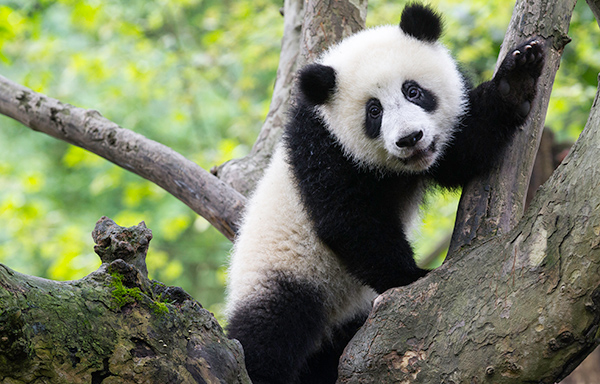 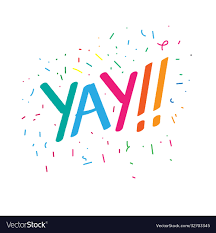 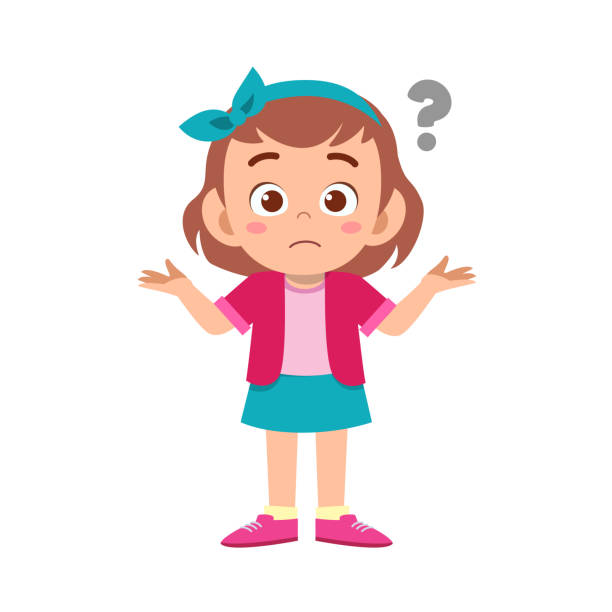 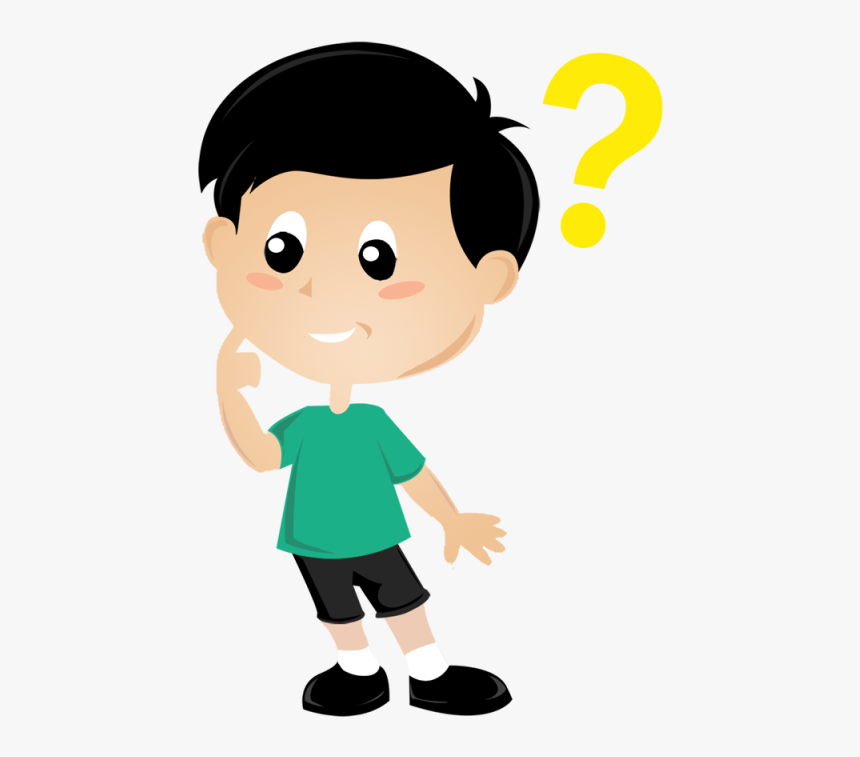 Panda
Expected and unexpected behaviors
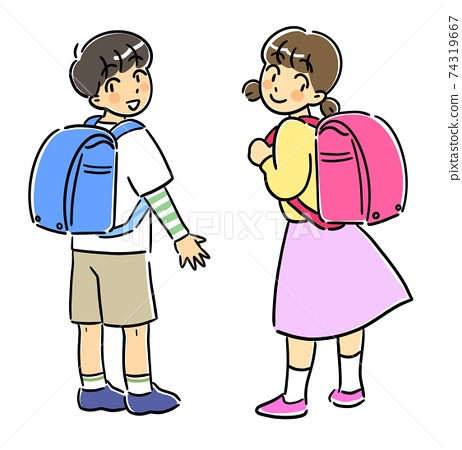 Expected and unexpected behaviors
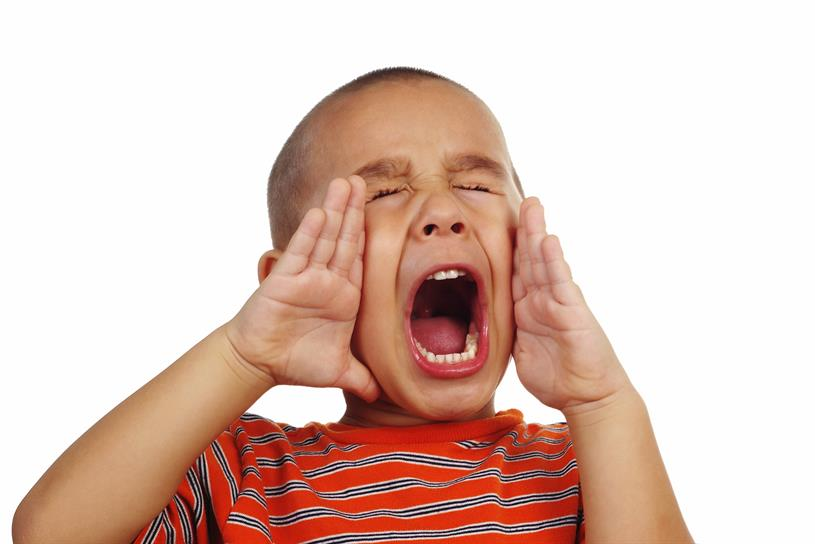 Expected and unexpected behaviors
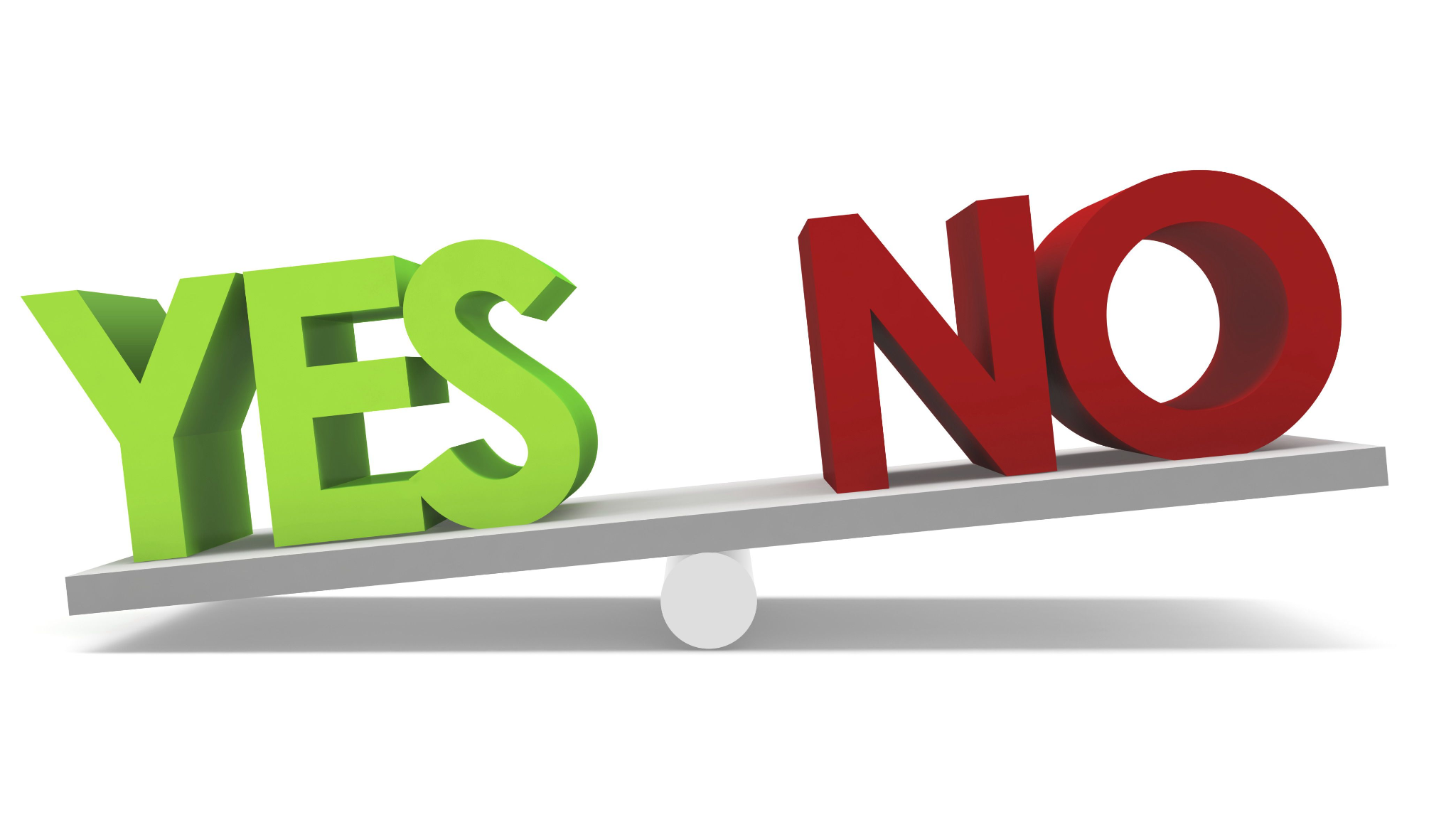 Expected and unexpected behaviors
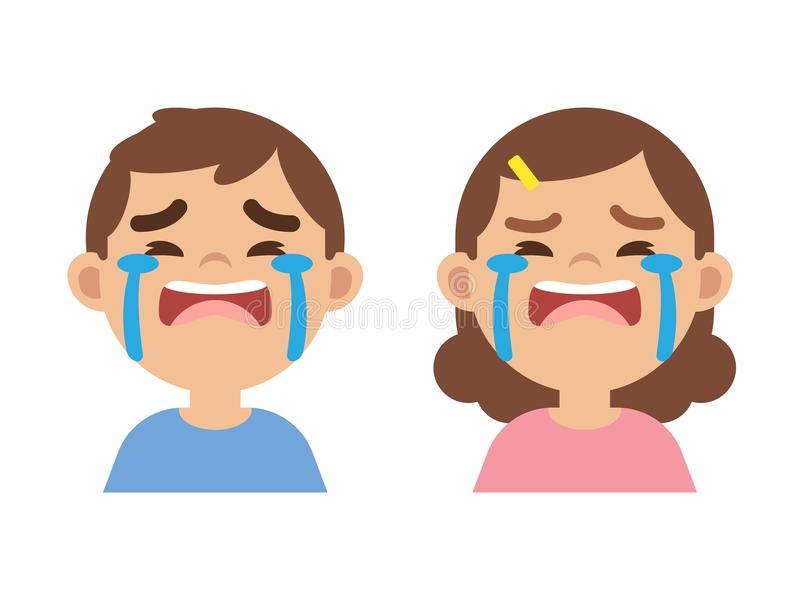 Animals and school stuff
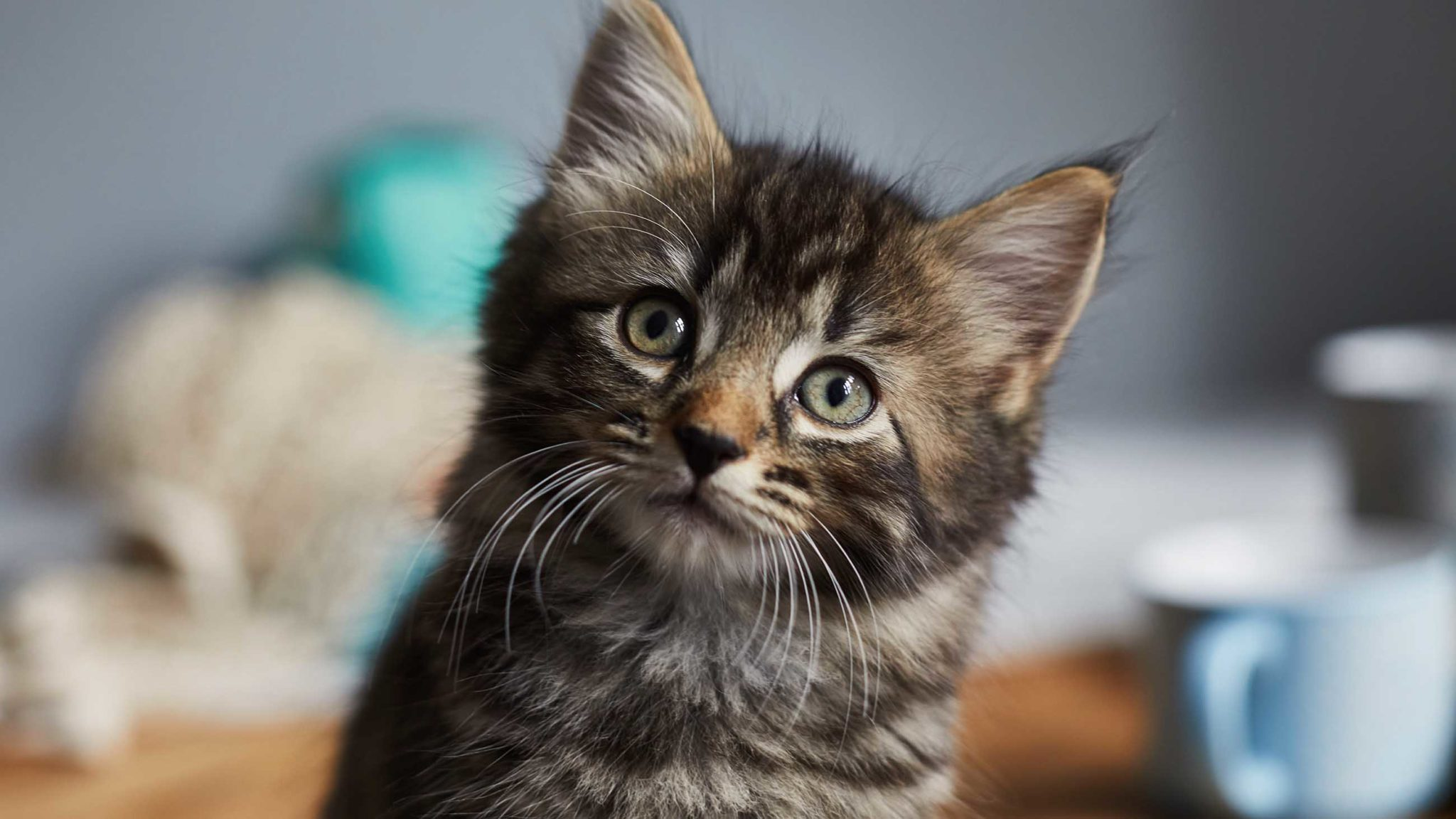 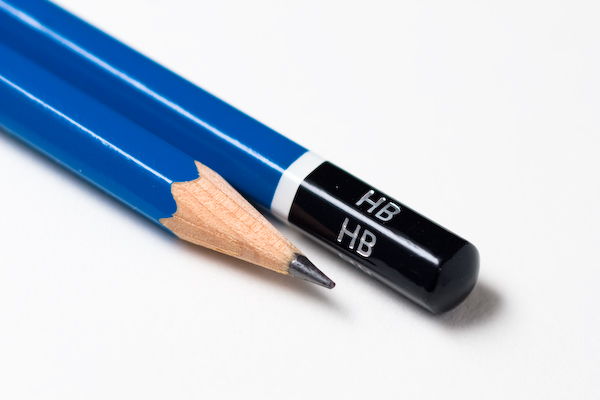 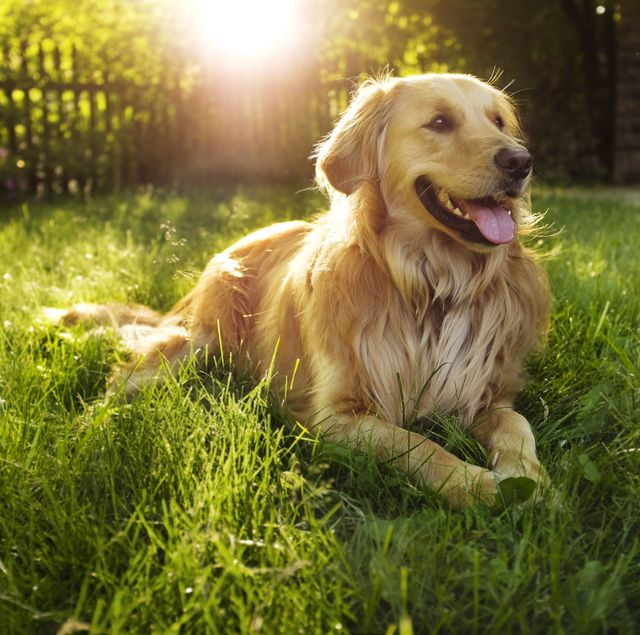 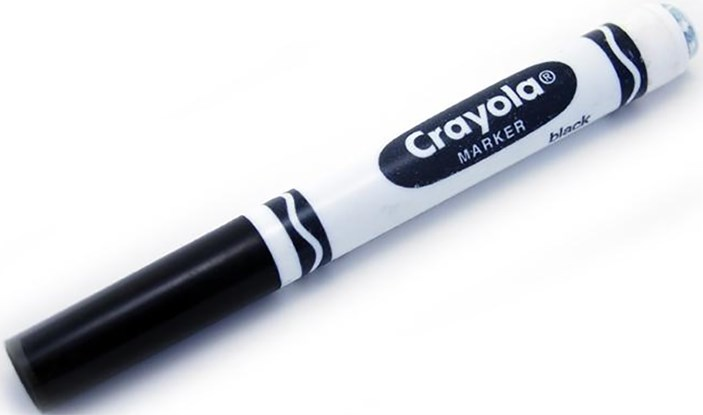 Teachers can help you!
Lists of animals and school things
If you don’t know what to ask … 
If you forgot what we have known …
Team Blue		vs. 		Team Red
Get Ready to Play!
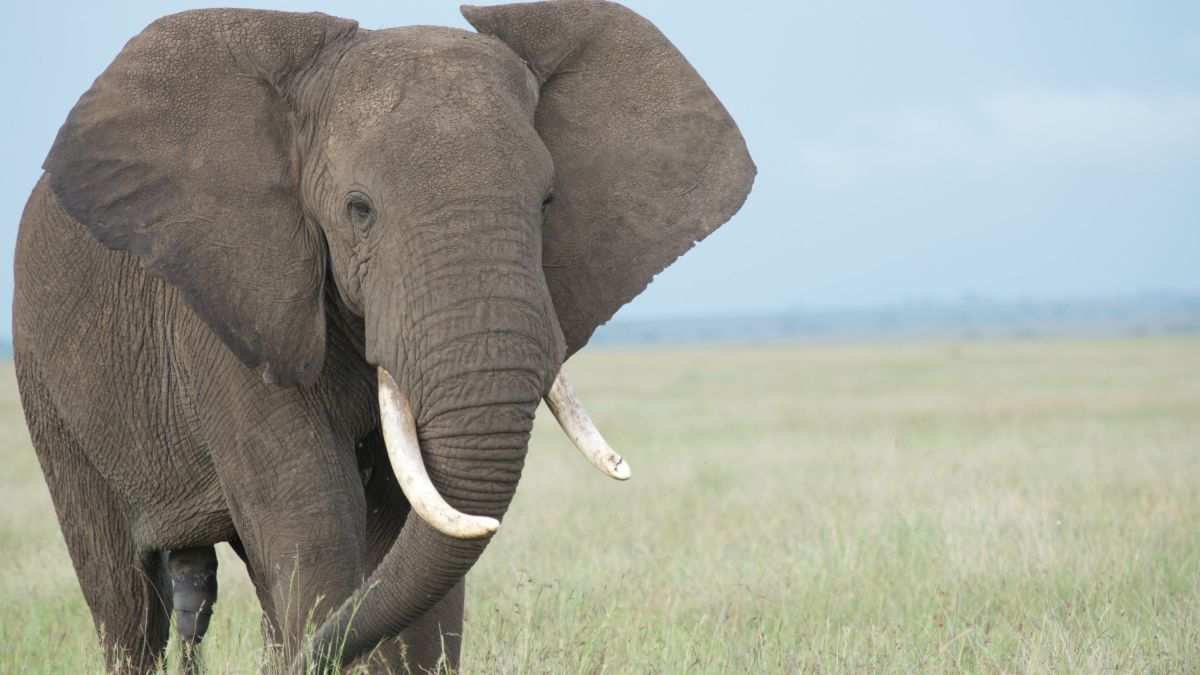 elephant
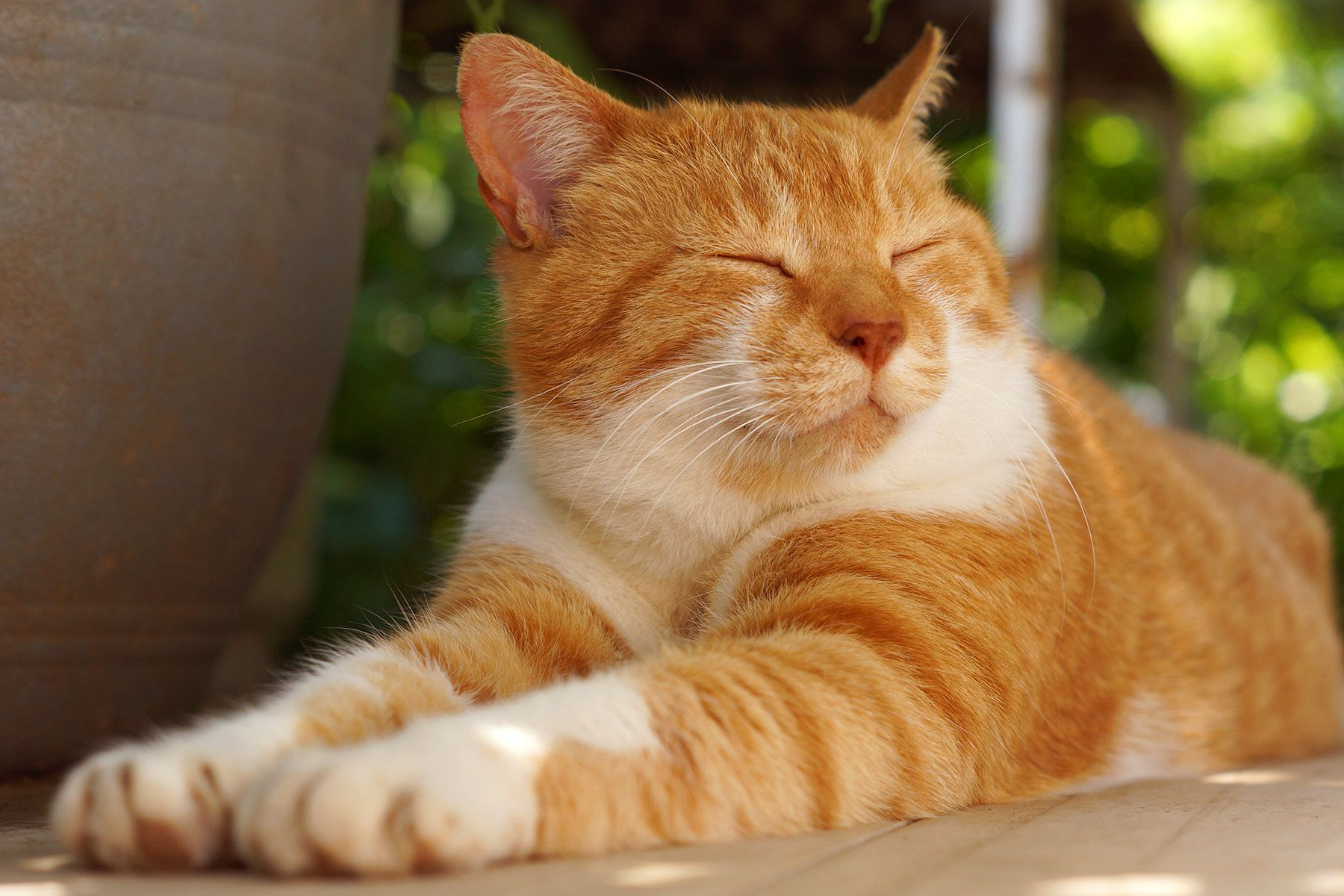 cat
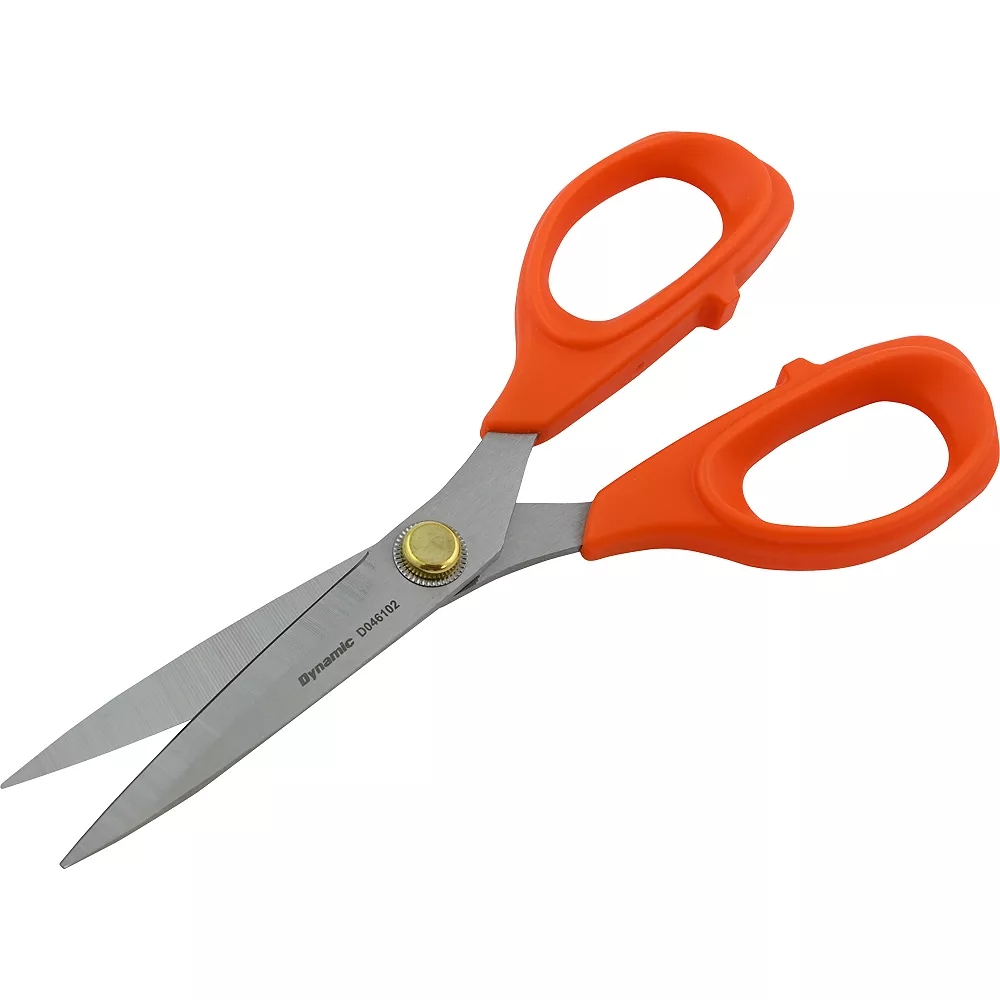 scissors
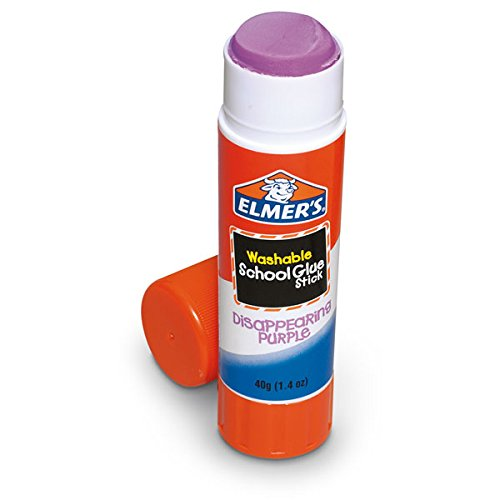 glue stick
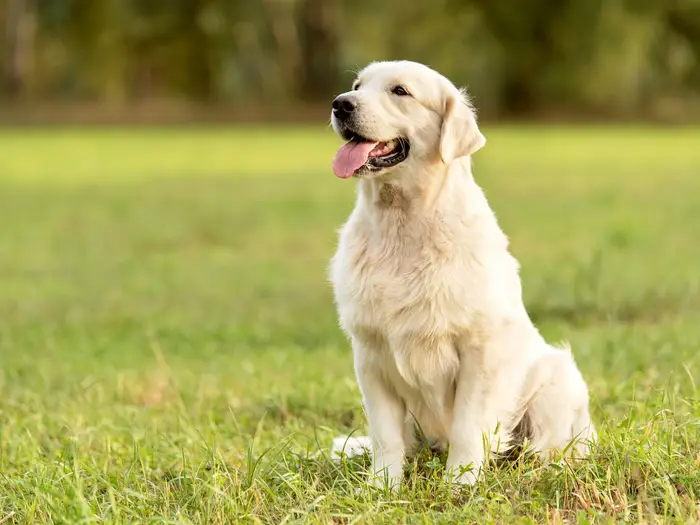 dog
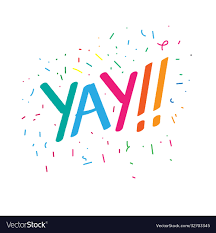 Clean up!